Panne de balance.
Dans sa boutique,  M. Newton, le primeur, vend  de délicieuses pommes et de succulentes poires. 
Ayant fait de nombreux vide-greniers, il dispose de nombreuses balances pour peser les marchandises de ses clients.
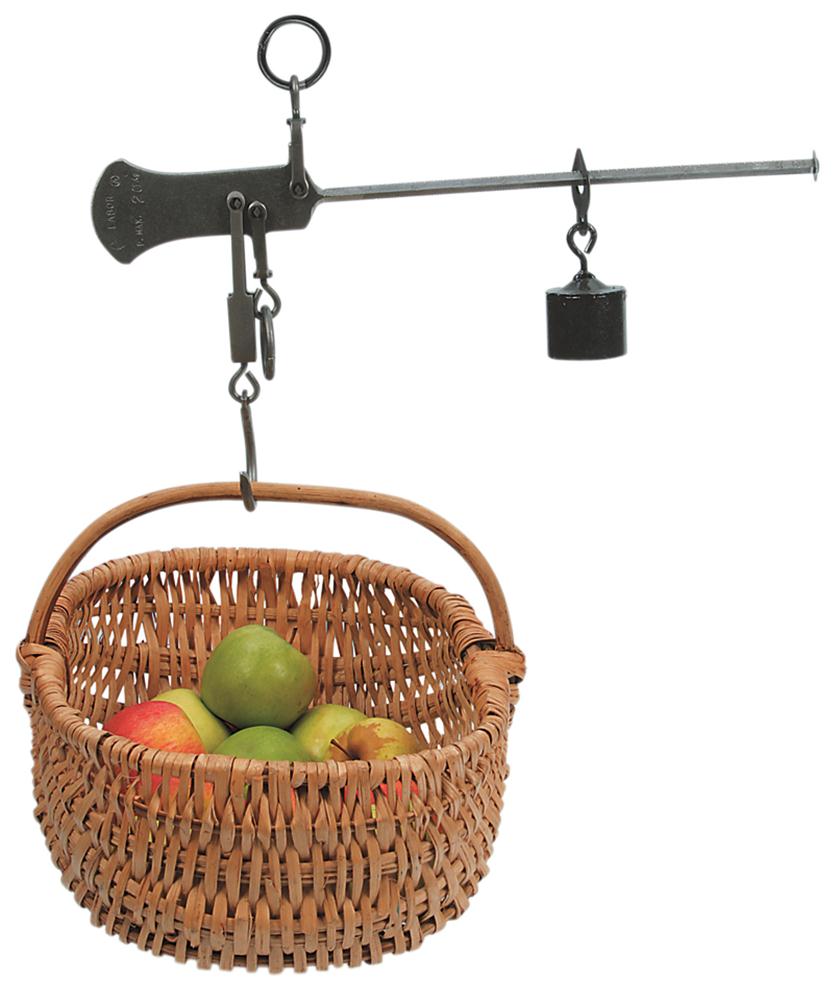 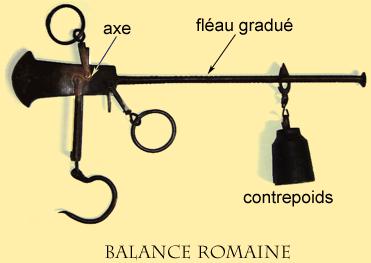 Dès qu’il le peut, il n’hésite pas à expliquer à ses clients comment chacune d’entre elles fonctionne. 
Mais voici qu’après deux pesées seulement le contre-fléau de sa balance Roberval se brise.
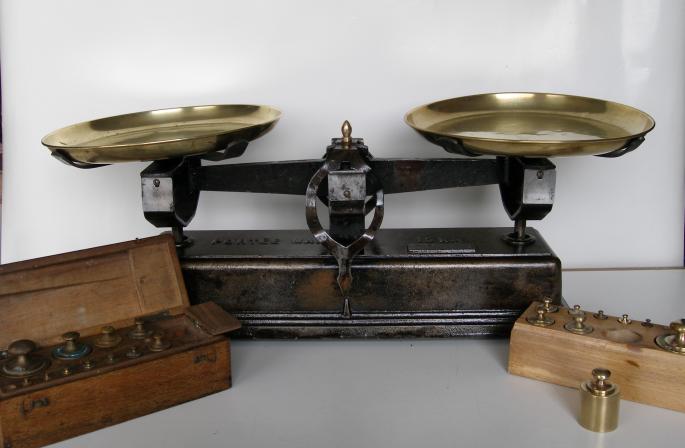 BALANCE ROBERVAL
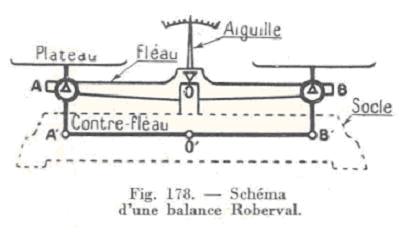 Fier descendant d’Isaac, M. Newton arrive pourtant à retrouver la masse d’une pomme, saurez-vous en faire autant?
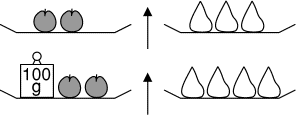 On sait que les fruits sont tous calibrés. 
Les pommes ont toutes la même masse et les poires ont toutes la même masse.
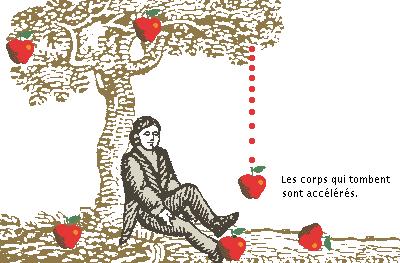 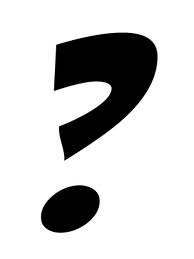 Est-ce
150 grammes                                     	  Indice B : 48
80 grammes					  Indice B : 7
70 grammes                                      	  Indice B : 52